Maths Home Learning
Week Beginning 30.11.20
Day 1 - numbers
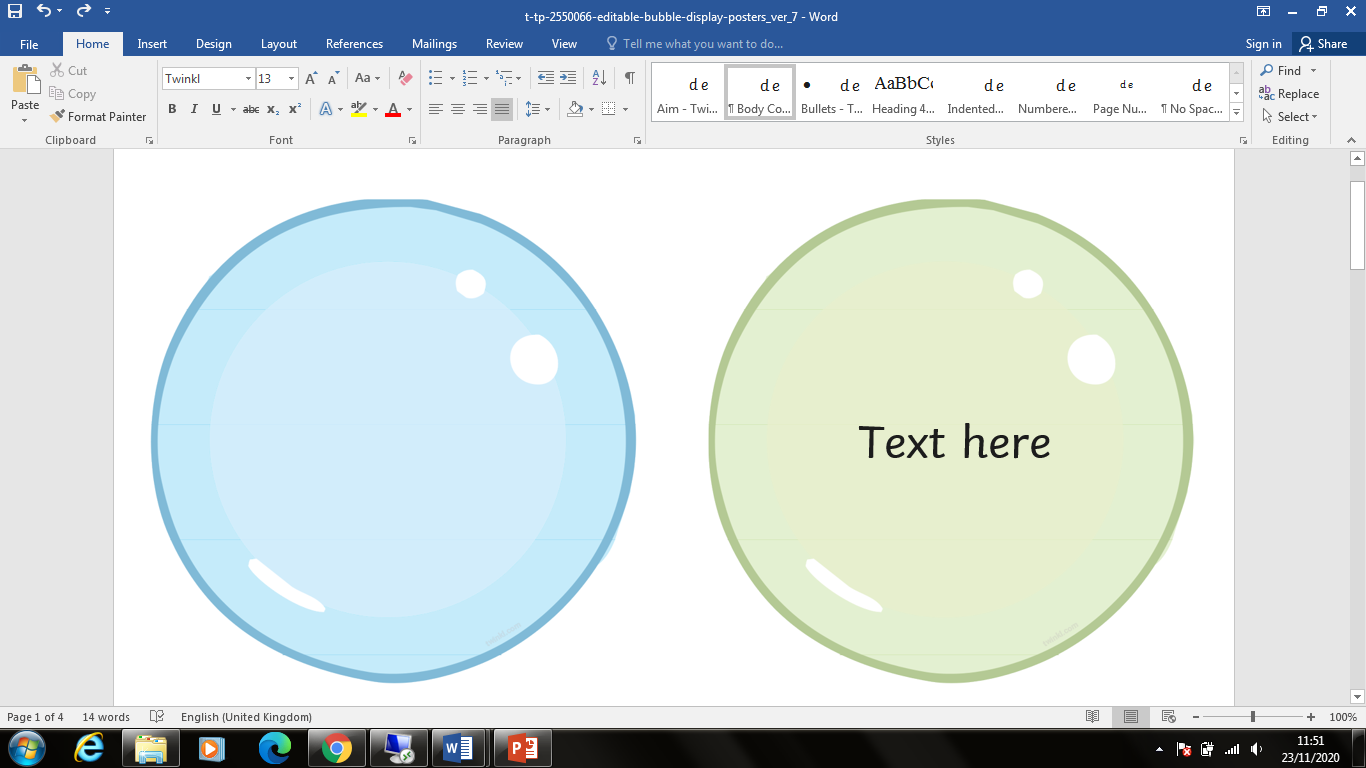 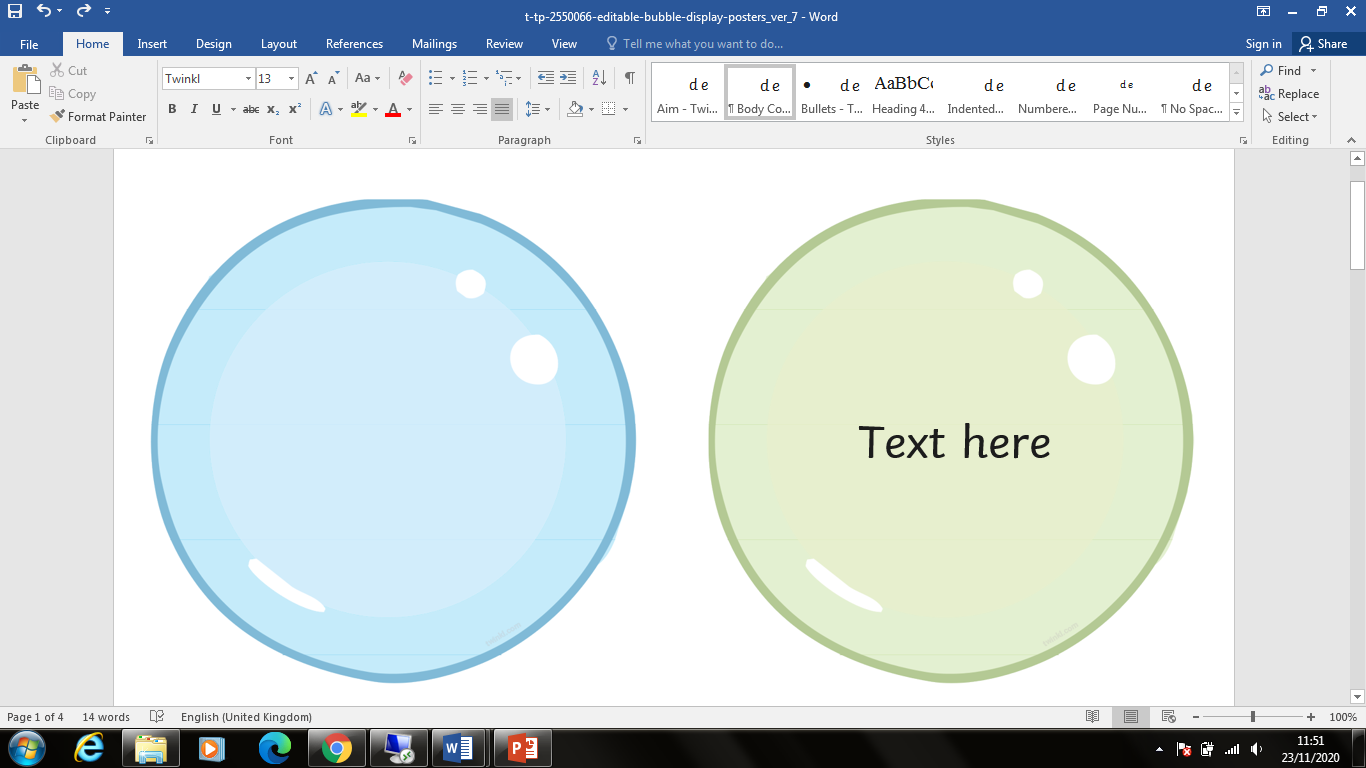 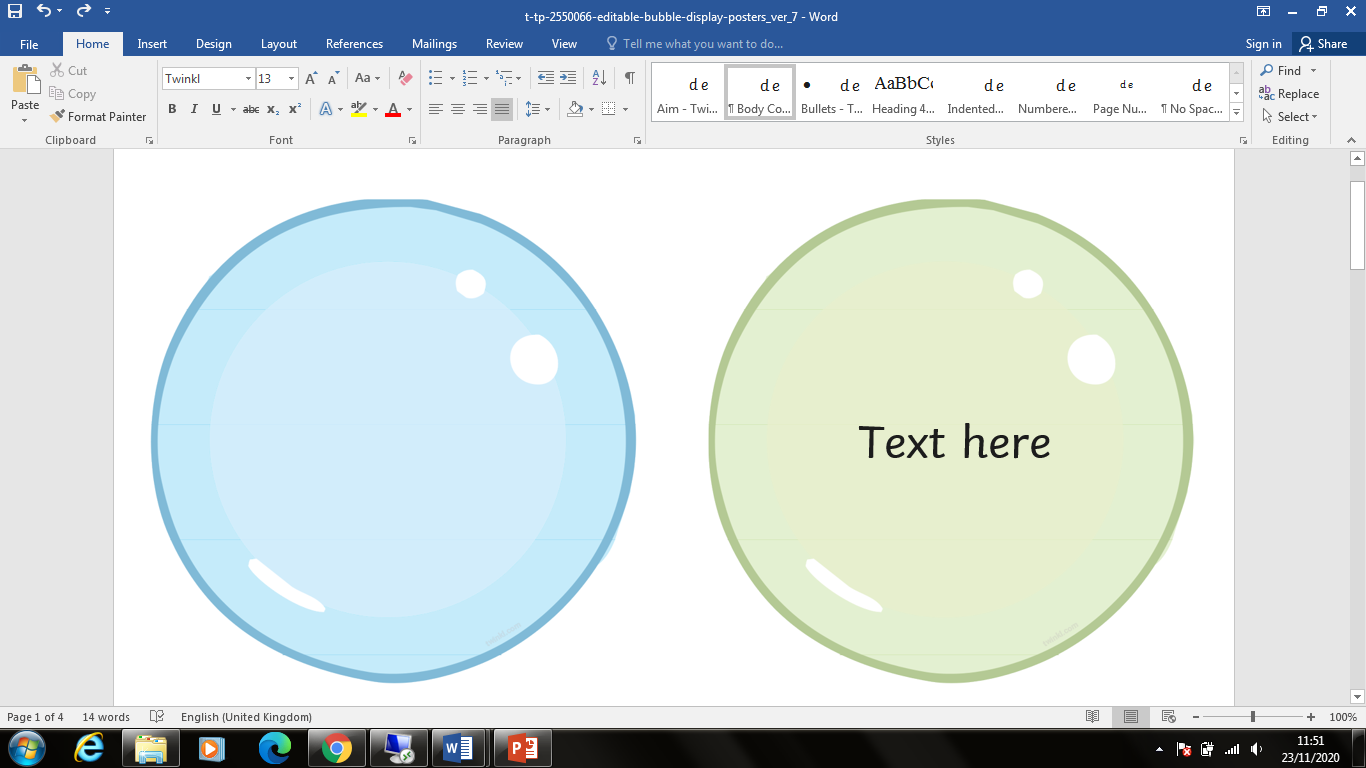 Learn this number rhyme together:
1 bubble, 2 bubbles, 3 bubbles, top.
4 bubbles, 5 bubbles, 6 bubbles, hop.
7 bubbles, 8 bubbles, 9 bubbles, pop.
10 bubbles float down, time to stop.


Encourage your child to use their fingers to count. You could even blow some bubbles. You can make bubble solution using washing up liquid and water.
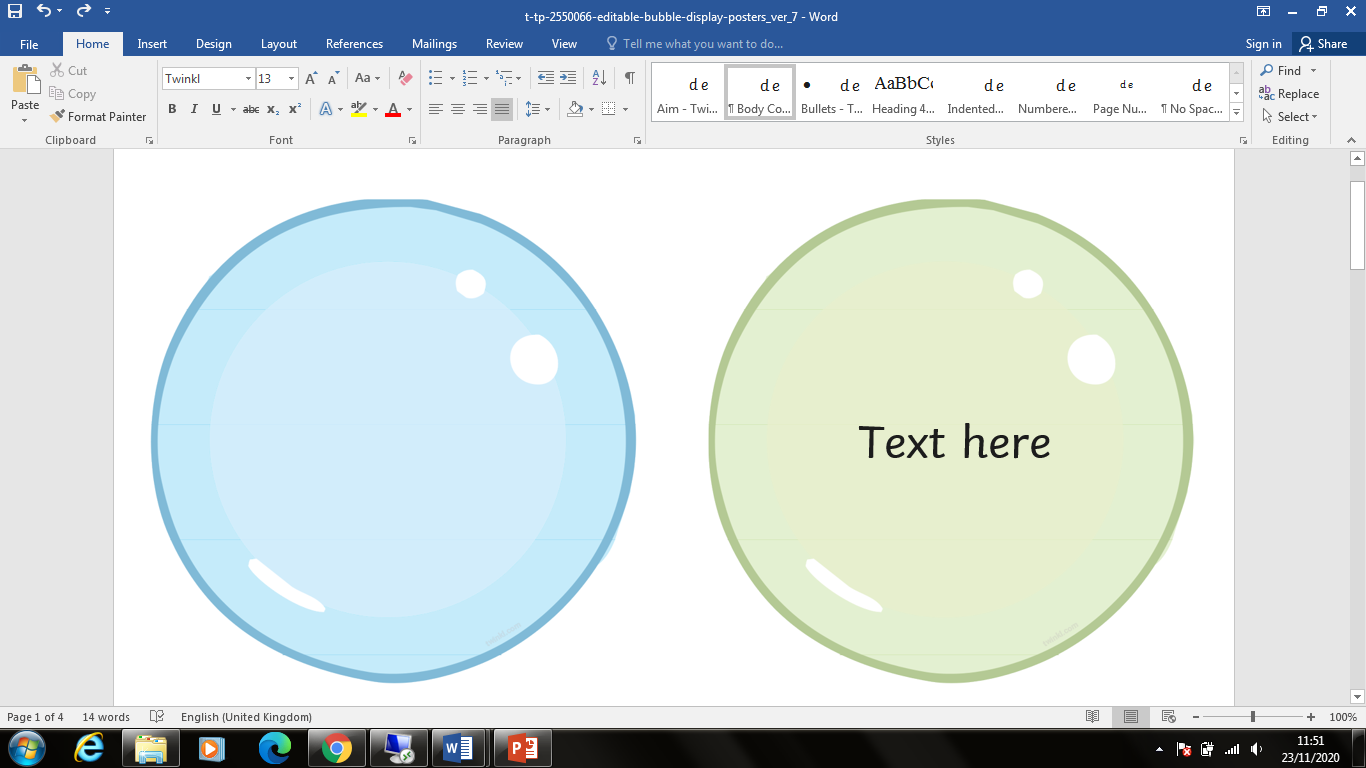 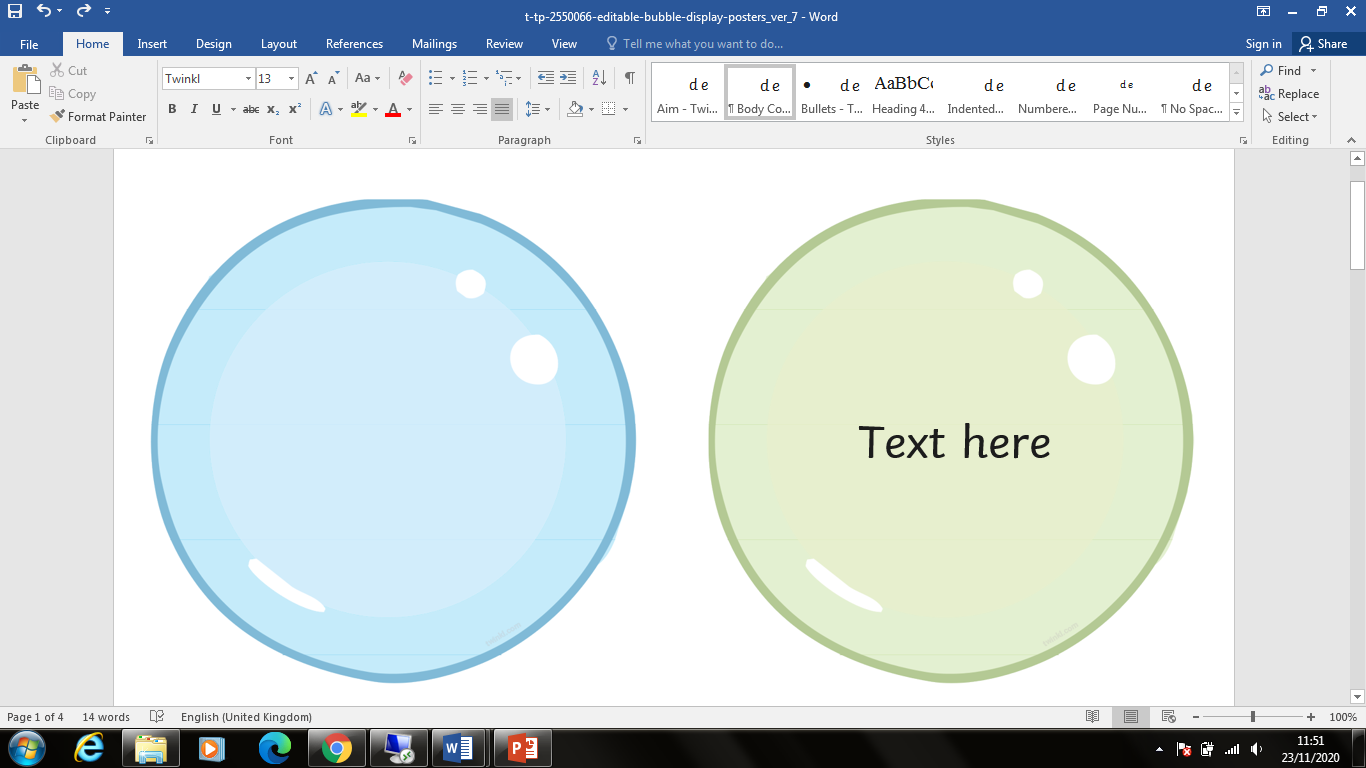 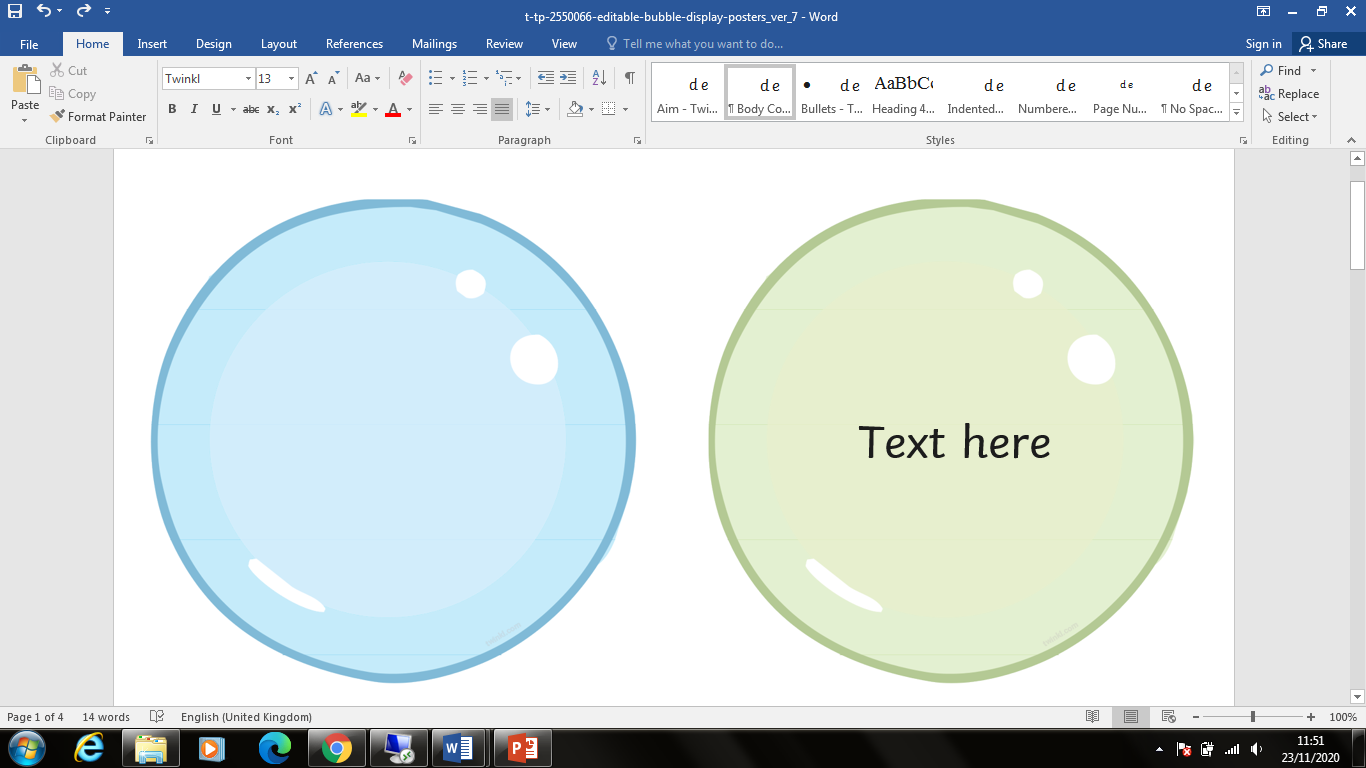 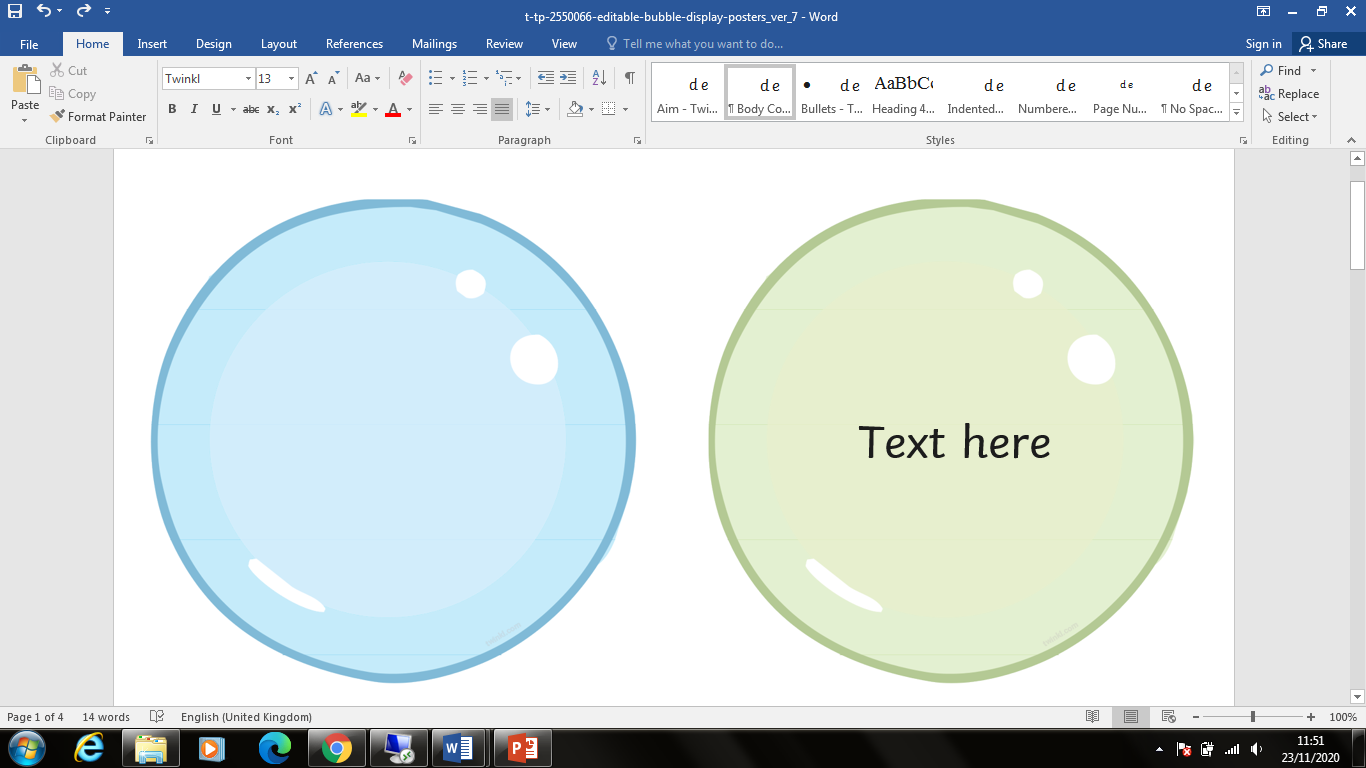 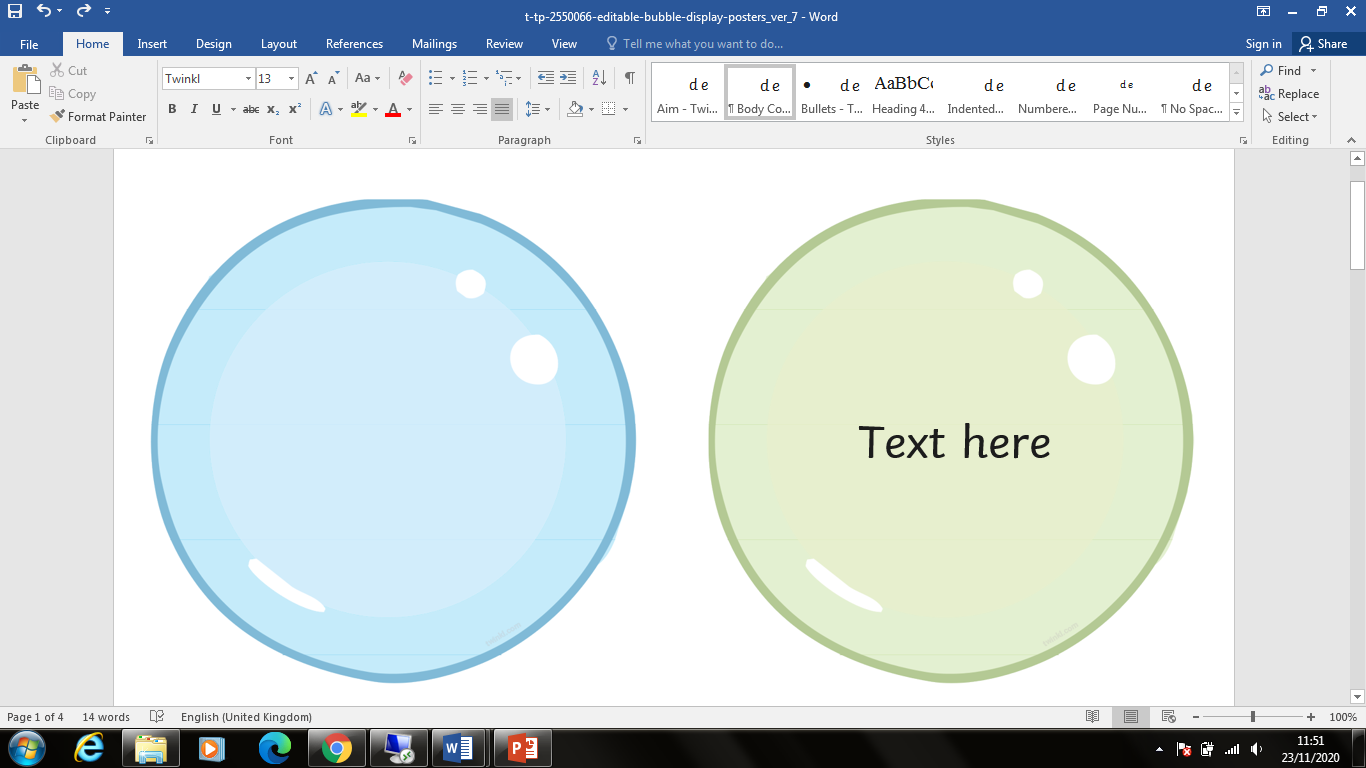 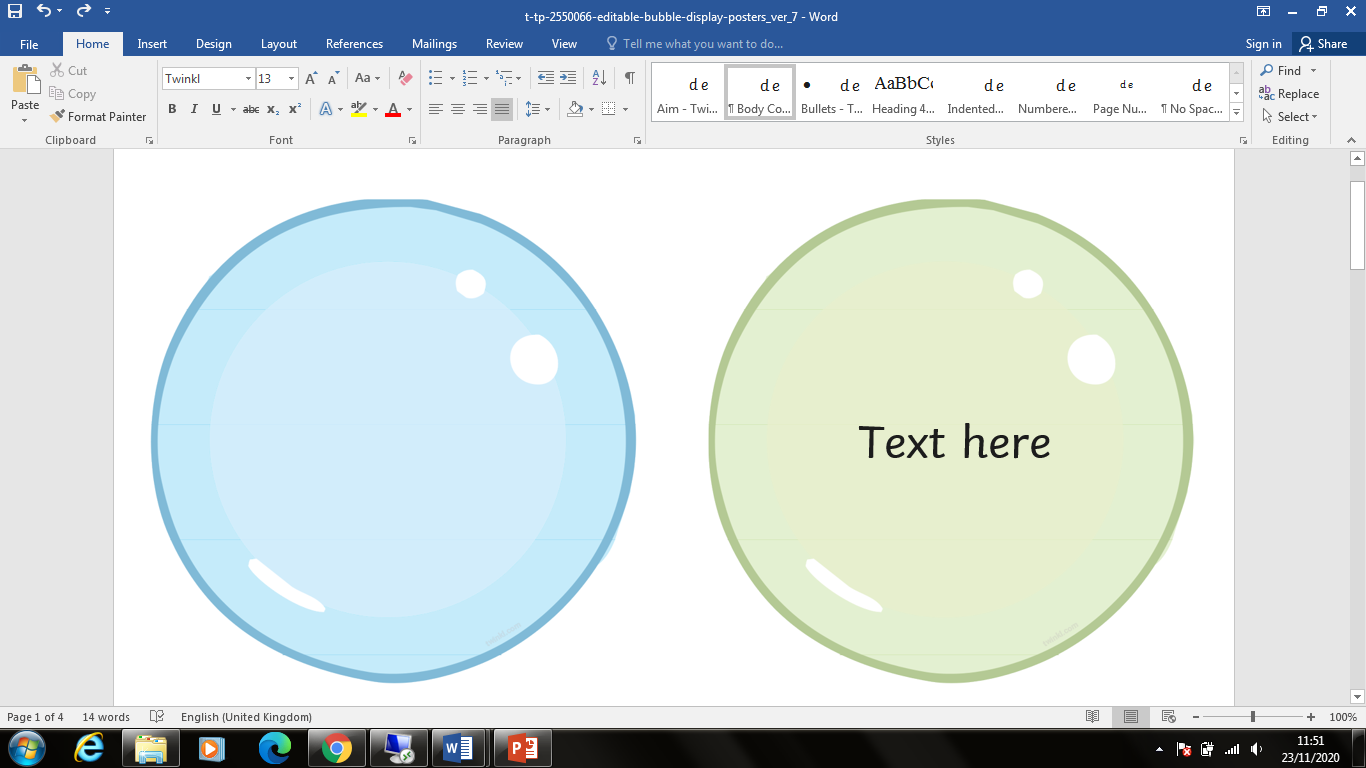 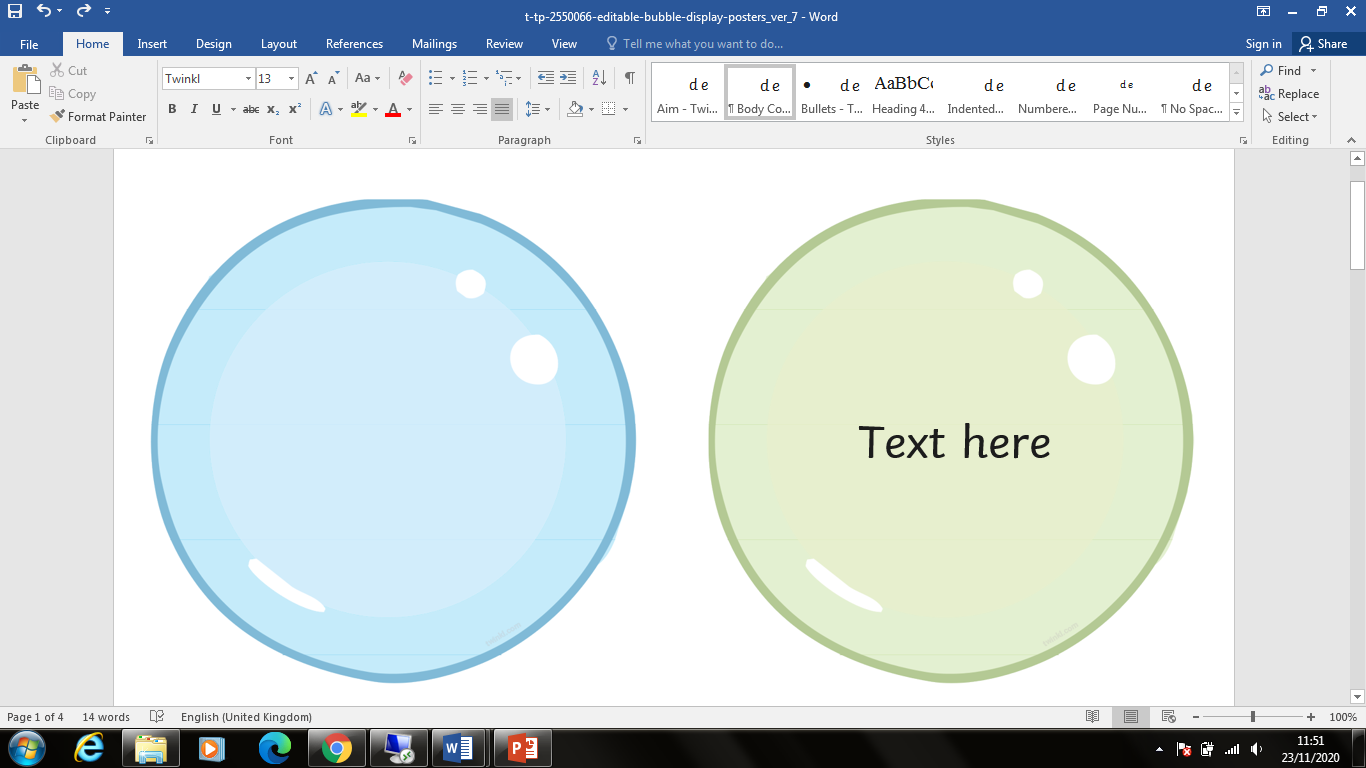 Day 2 - shapes
Look around your house. Can you find some rectangles?
Day 3 – Understanding number
We are recapping numbers 1-3 this week.
Watch this episode of Number Blocks on Cbeebies.
https://www.bbc.co.uk/iplayer/episode/b08bzh11/numberblocks-series-1-one-two-three
Day 4 - Counting
Use the play dough you made (see English) to make: 
3 cakes
3 snakes
3 slices of pizza.
Make sure you count them to check you have enough.
Day 5 - Counting
Look around your house.
Can you find:
1 jumper
2 shoes
3 spoons
1 cup
2 socks
3 forks